○○小学校    すまあと通信
第　１２　号
平成27年　月　日
○○○○○小学校
校　長　○○○○○
すまおくんは、メールを送ったのになかなか返事が来ないことに腹をたてています。
　何かあったのでしょうか。相手の気持ちを考えてみましょう。
１
２
早く返事がこないかなぁ。
「メール送信」っと！
返事がこない、そんなときは・・・
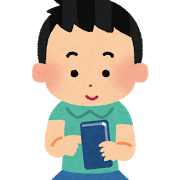 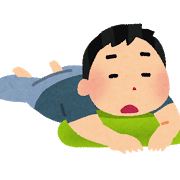 ３
４
もう絶交だよ！
いつまで待たせるんだよ。
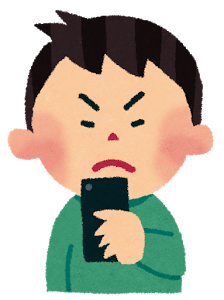 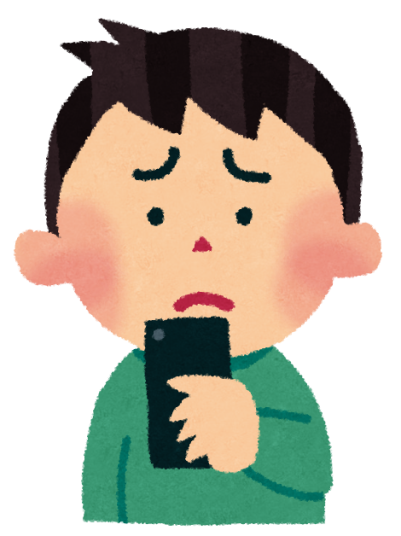 マモル先生から
ケータイはいつでも友だちとやりとりできて便利で楽しいけれど、「すぐに返事が来ないととても気になる」とイライラするのは危険信号。「メール依存症」になるかもしれません。
　だれにだって「すぐにメールが見られないとき」や「読めても返せないとき」はあるものです。すぐに返事が来なくても落ち着いてのんびり待ちましょう。相手への思いやりの気持ちをもつことが大切ですね。
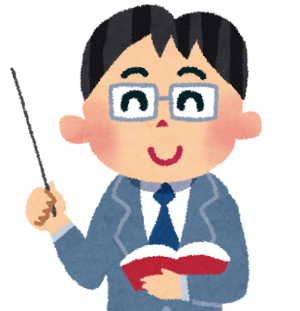